Príliv a odliv
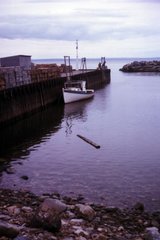 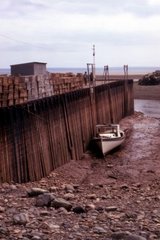 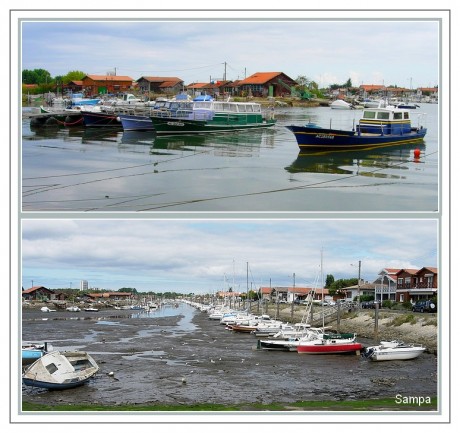 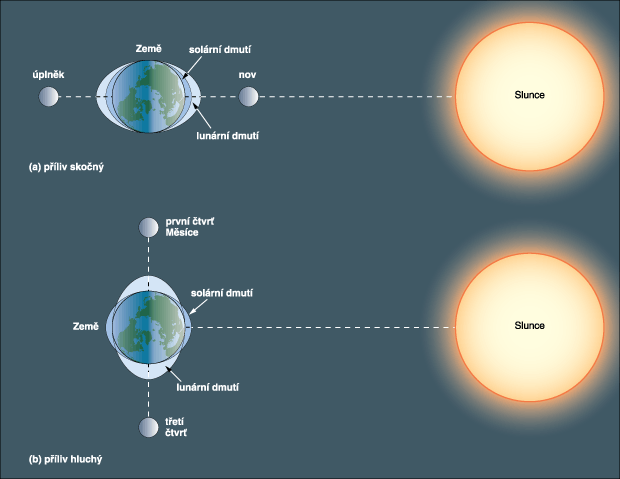 Tsunami
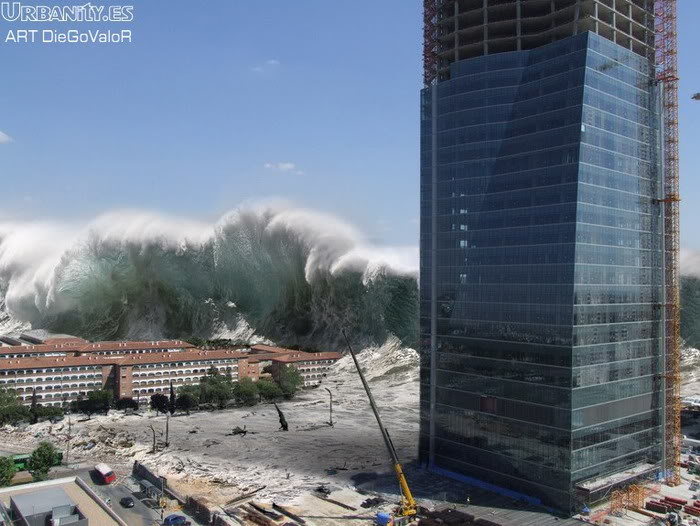 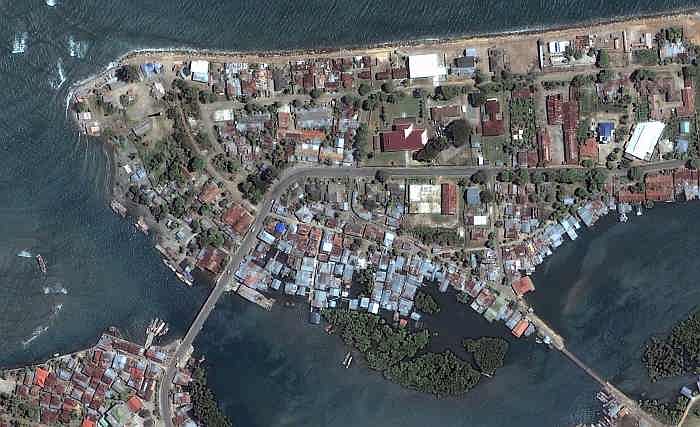 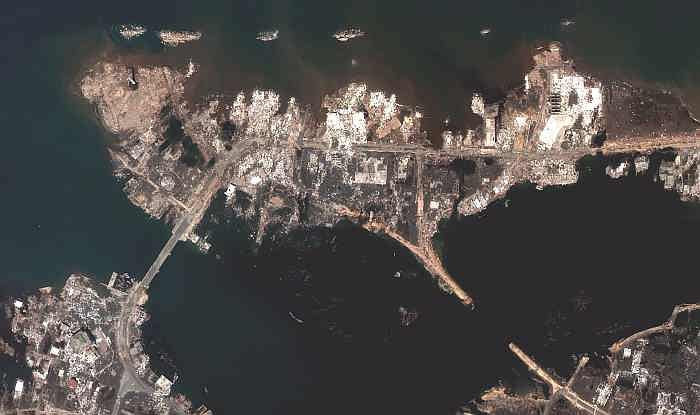 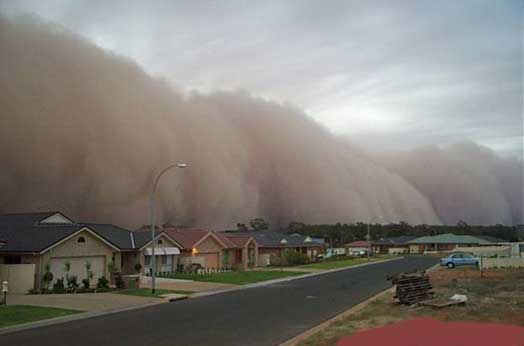 Hurikán
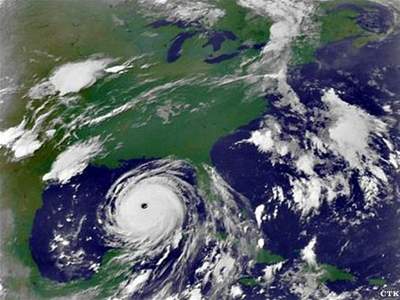 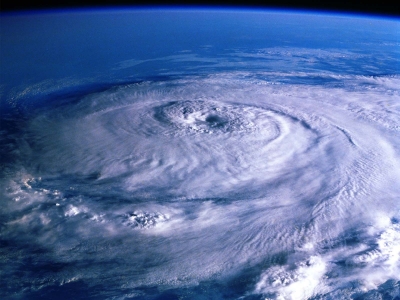 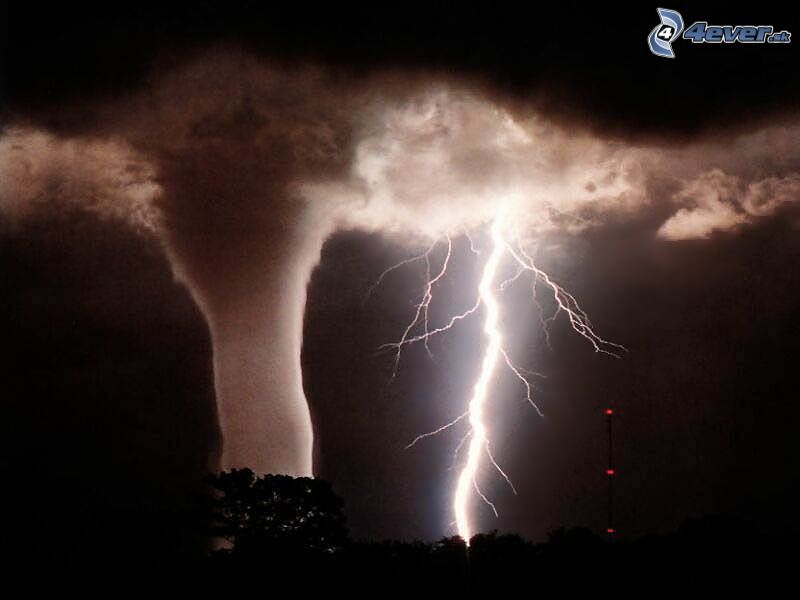 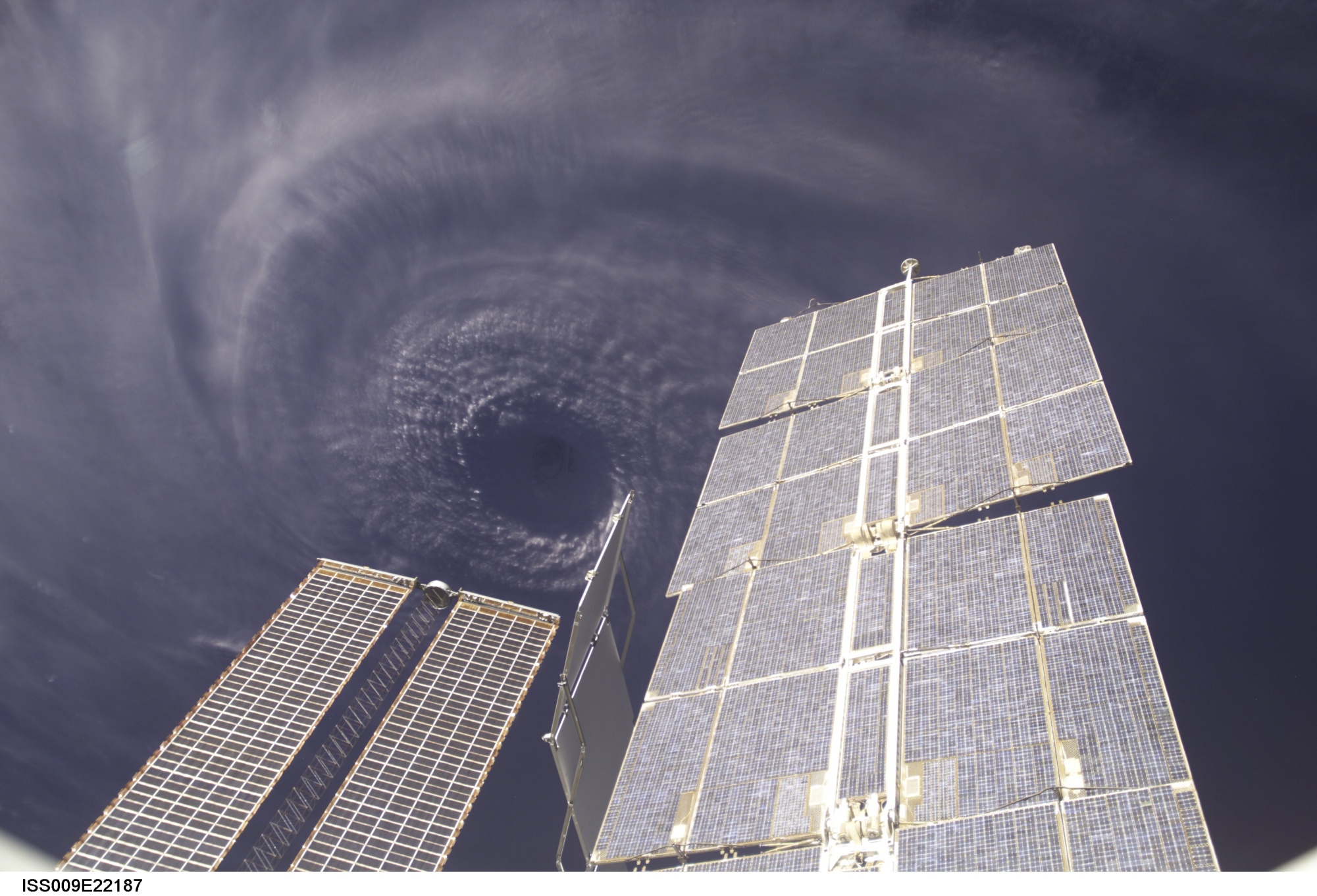 Tornádo
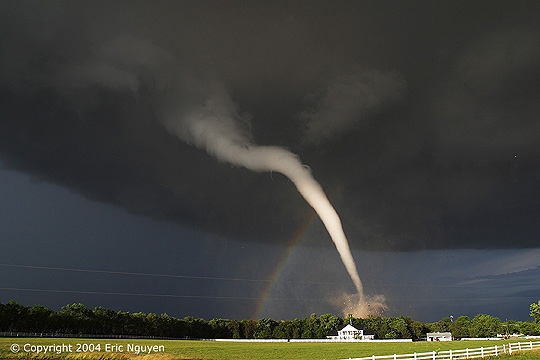 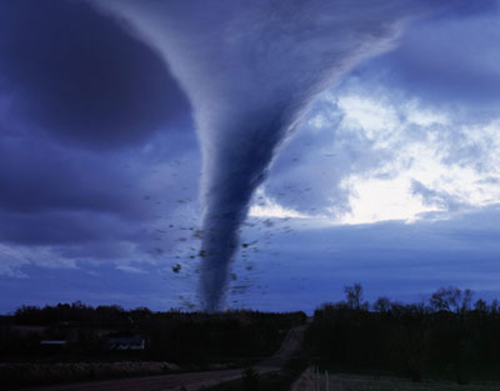 Zemetrasenie
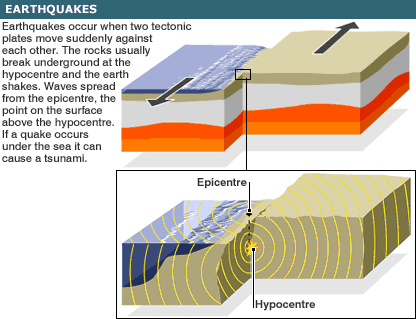 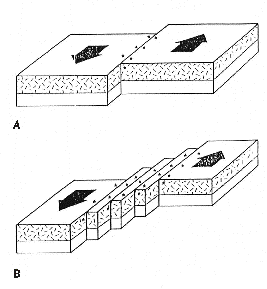 Tlaková níž a výš
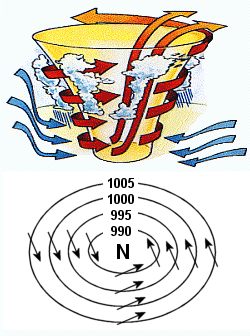 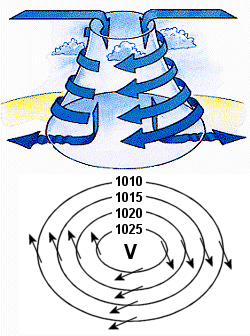 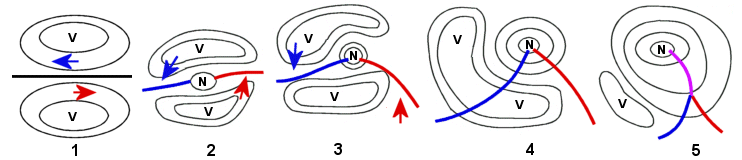